Stát a právo ve středověké Evropě
Jakub Razim
1. STŘEDOVĚKÉ PRÁVO
Středověké právo – charakteristika:
personalita x teritorialita (Brunnerova definice „země“)
statusová nerovnost před zákonem – právo jako privilegium
 „pluralita center normativní aktivity“ (Rückert) – ne-systém
subjektivní -„listinné právo“ (Krause)
objektivní právo ve stv. je právo procesní (Kannowski)
„konsensuálné-konkrétní“ (Weitzel)
„deficitní“ (Weitzel)
„ritualizované“ (Dilcher, Althoff)
„aliterární“ – dynamika paměti a zapomínání (Vollrath)
zákl. formy (Ebel): právní naučení vzniklé mimo cílevědomou zákonodárnou činnost (Weistum), autoritativní příkaz vrchnosti (Gebot), konsensus právního společenství (Willkür) 
„staré právo = dobré právo“; pravidlo lex prior melior (Kern)
Právní medievistika – hlavní směry bádání:
dějiny pojmů a idejí - právní terminologie
právní etnologie – konflikt a řád ve společnosti
proces nalézání práva
Teorie právotvorby - učená tradice
římské právo  

Quod principui placuit, legis habet vigorem (C.1.4.1)

panovník  = zbožštělý imperátor s nejvyšší mocí nařizovací a zákonodárnou (lex animata, legibus solutus; lex regia x lex digna)
církev 

Per me reges regnant et legum conditores iusta decernunt (VUL Př 8:15)         

panovník = zákonodárce z Boží milosti (legislator, legum conditor) – důvod: propter transgressiones (dědičný hřích) - účel: salus patriae, bonum commune ; zdroj práva a spravedlnosti (descendenční teorie vlády)
PŘÍKLAD: Panovnická moc v Maiestas Carolina
[Speaker Notes: 1.BIBLICKÁ TRADICE (Ullmann):

2. ŘÍMSKO-PRÁVNÍ TRADICE (Urfus): CIC - Etymologie

3. NÁRODNÍ TRADICE (Kern)]
Teorie právotvorby - národní tradice
panovník = ochránce práva metafyzicky ukotveného v Bohu
spontánní tvorba práva – obyčej: usus longaevus, opinio necessitatis; „jinakost“; vazba na mimopráv. norm. sys.; problematická vynutitelnost; „personální stát“; orální společnost a paměť; ad hoc nástroj k řešení konfliktu (Dilcher)
zákonodárství je návratem „starého dobrého práva“, které bylo porušeno vývojem
nalézání práva (Kroschell)
„kolektivní právotvorba“ (Reynolds): 1. tichý souhlas, 2. rada, 3. soudní výrok (Kern)
Munt- král jako ochránce lidu
PŘÍKLAD:  Kosmův mýtus o počátcích státu a práva
Politická teologie středověku
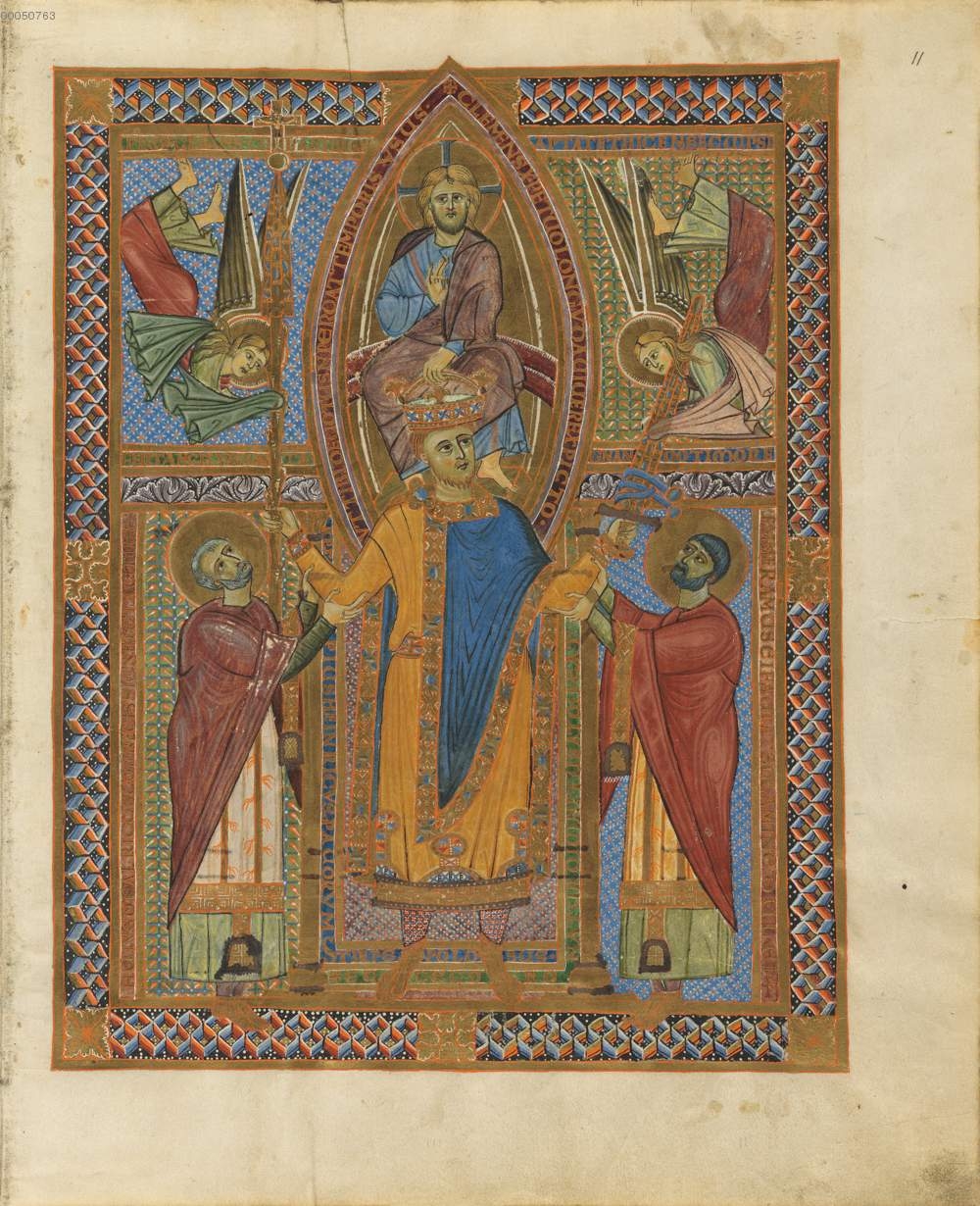 Pojetí královského majestátu (Kantorowicz):
teologicky orientované: imago, vicarius Dei/Christi (Karlovci – teocentrické, Ottoni, Sálci – christocentrické)
právně orientované: servus et princeps aequitatis, lex animata, legibus solutus – ratione alligatus, res Christi – res fisci
státně orientované: corpus mysticum (cír.) – corpus politicum (stát jako práv. os.), maritus reipublicae, rex et patria
Jindřich II. v Řezenském Sakramentáři (Bay. Staatsbibl., Clm 4456, fol. 11r)
Hierarchie práva:
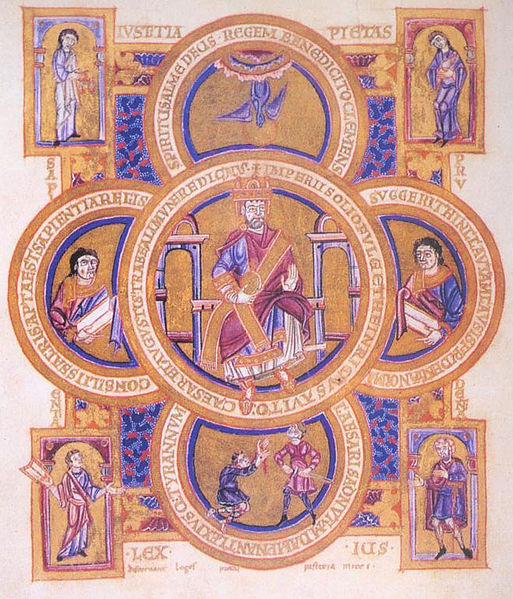 legitimizace, konkretizace
legitimizace, konkretizace
legitimizace, konkretizace
Jindřich II. (III.?) v Evangeliáři z Monte Cassina (Bibl. Vat., Cod. Ottob. lat. 74, fol. 193v)
Typologie právotvorby (Armin Wolf)
dle vzniku a rozsahu působnosti: příkaz vládce (korunní statky, regály) x usnesení stavů (interregnum, nepřítomnost vládce v zemi) x pravidlo - smlouva vládce a stavů s různým vlivem stran na výslednou podobu
dle poměru ke starému právu: písemná fixace starého práva x nové právo doplňuje staré právo x nové právo nahrazuje staré právo
dle formy: statuty (jedna nebo několik pr. otázek) x kodexy (celek nebo podstatná výseč spol. vztahů)
dle redakční práce: znalci tradiční pr. kultury x juristé školení v řím. právu – recepce
dle způsobu publikace a úrovně pr. jistoty: ústní vyhlášení x opisy x vydání tiskem
Prameny práva – obecné formy (Gerhard Dilcher)
1. učenecká literatura (teoretické úvahy o římském či obyčejovém právu)
2. normativní texty obsahující právní věty
3. záznamy o právně relevantním jednání, které odkazuje na uplatnění právního obyčeje v praxi
Prameny práva – české země do r. 1627/8
obyčej 
nařízení panovníka
soudní nález
paměti úředníků - právní knihy
sněmovní usnesení
desky zemské
kodifikace
PŘÍKLAD: Nerudovský problém - Kam s ním? („Břetislavův“ seniorát 1055)
KODIFIKACE
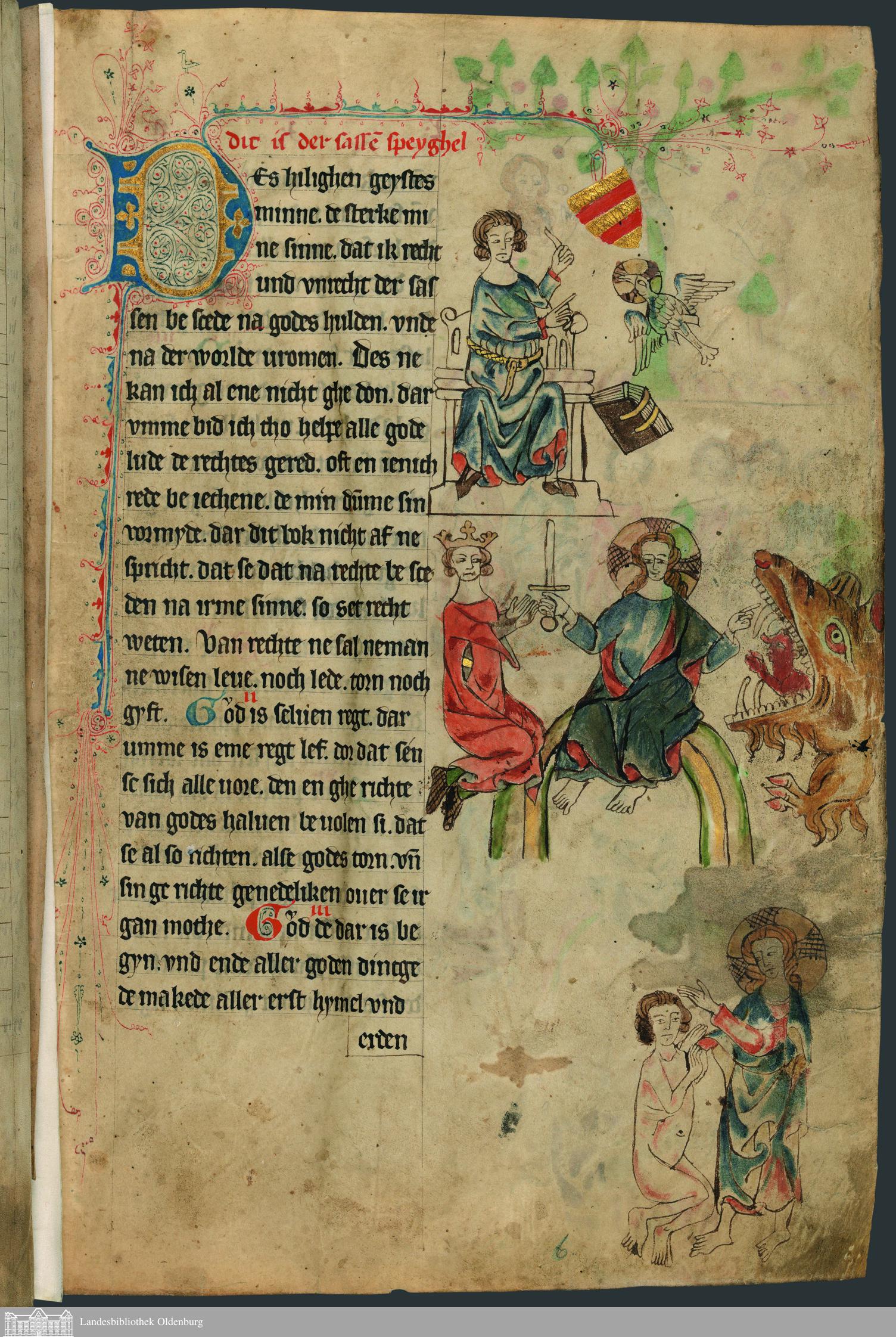 = výraz užívaný od dob Benthama, znamená především zákonodárnou činnost směřující k vytvoření soustavného jednotného, sborníka právních předpisů čili t. zv. zákonníka, kodexu. Kromě toho označuje se však dotčeným výrazem i samotný výsledek zákonodárné činnosti

Karel Kadlec: Kodifikace. In: Ottův slovník naučný XIV. Praha : J. Otto, 1899. s. 497–498
Eike von Repgow s psacími potřebami a zákoníkem v Oldenburském rkp. Sachsenspiegelu (CIM I 410, fol. 6r)
Kodifikace do r. 1627/8
Prehistorie:


	Přemysl Otakar II.

	Václav II.

	Karel IV. – MC
Historie:


	zemské právo – VZZ, OZZ

	městské právo – Koldín

	horní právo - IRM
2. STŘEDOVĚKÝ STÁT
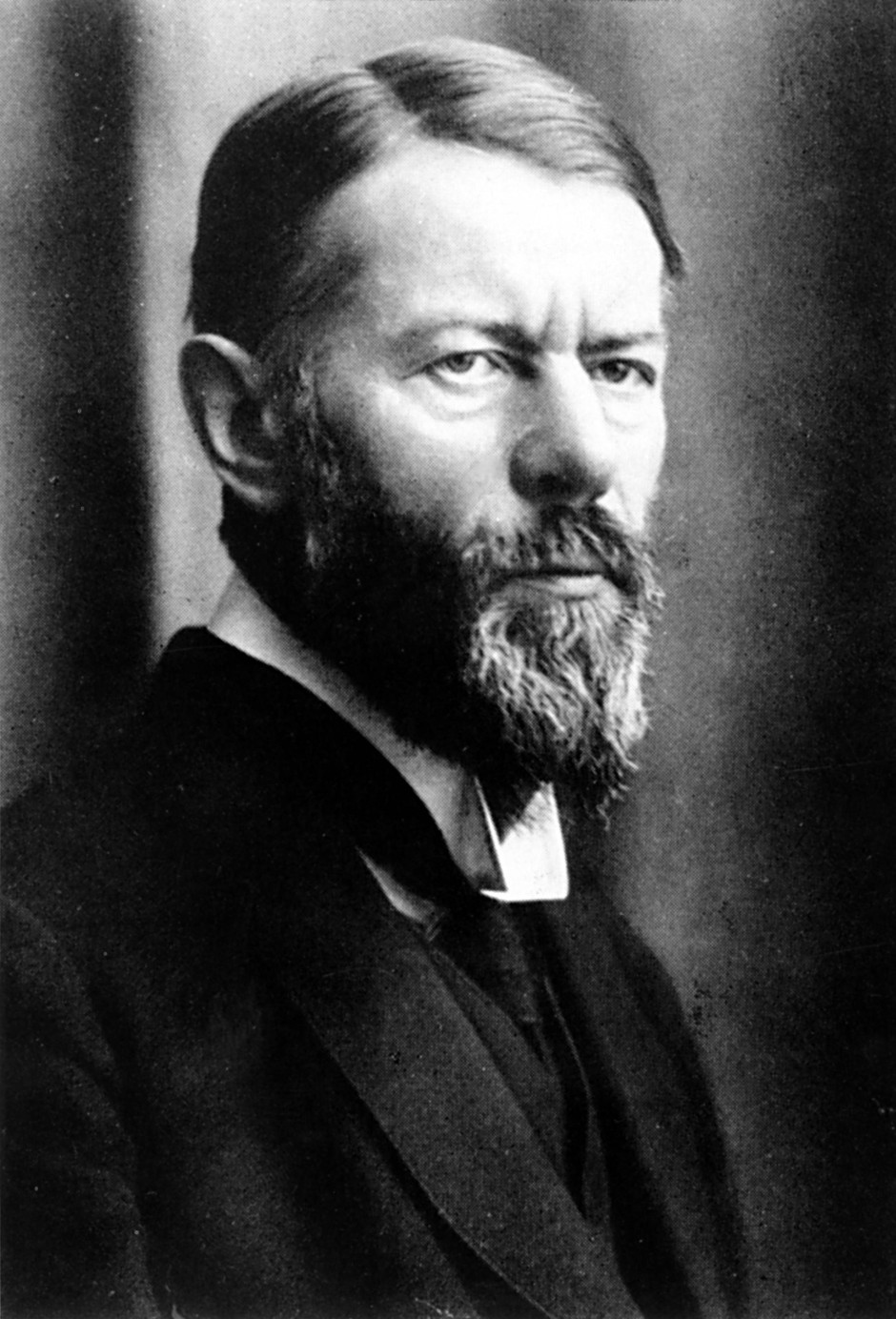 Weberovské inspirace moderní historiografie
„Stát“
= lidské společenství, které si na (víceméně) pevně určeném území (víceméně) úspěšně nárokuje pro sebe monopol (kontrolu) na legitimní použití fyzické moci (Reynolds)
= poměr panství  člověka nad  člověkem,  opírající  se  o  prostředky  moci,  jež  je  dobrovolně uznávána  za  legitimní
hledání počátků moderních národních států v minulosti a „vymýšlení“ národních příběhů (idea primordiálního národa)
spor o „středověký stát“ v Německu (Haller – patrimonialismus, Gierke – pospolitosti, Sohm – státní monopol na realizaci práva, Below – delegace státní moci v říš. teritoriích)
LTI: „panství“ (Brunner), „politický řád“ (Mayer)
„personalizace“ státu – síť mocenských vztahů mezi příslušníky urozené elity 
nutno rozlišovat: stát jako historický fenomén x stát jako pojem (absence teoretického konceptu státu v moderním slova smyslu není dokladem toho, že by ve středověku stát neexistoval)
T. Mayer: Personenverbandstaat x territorialer Flächenstaat: vývoj od středověkého státu, založeného na osobních vztazích, k institucionalizovanému plošnému státu moderní doby (Mayer klade modernizační posun do 12. století, Keller až na přelom pozdního středověku a raného novověku, Strayer pak hluboko do novověku)
„Panství“
= šance nacházet poslušnost u určitého okruhu lidí pro každý příkaz, který je vydán
x moc: legitimita, dobrovolnost 
základ stv. panství: konsensus (Schneidmüller), rituální inscenace (Althoff)
předmětové členění (Moraw)
„Správa“
= štáb lidí, který navenek reprezentuje a zajišťuje provoz politického panství 
vnějškový projev panství, jeho uskutečňování ve všednodenní realitě
Nový: řízení společnosti (správa jako proces) + instituce a orgány vykonávající společensko-organizační činnost (správa jako systém)
Willoweit: prostředky a způsoby výkonu panství
„Úřad“
„genetické pojetí“ (Moraw): množina dobově a místně podmíněných správních činností, vykonávaných v zastoupení za panovníka, jenž nemohl plnit své povinnosti naráz ve všech koutech své rozlehlé říše
úřad = služba na principu delegace a zastoupení
okruhy činnosti: 1. výkon svěřených úředních pravomocí, 2. správa majetku
smluvní základ
PO: proaktivní ochrana vladařských práv a správa majetku + fidelita jako korektiv řádného výkonu úřadu
PR: odměna
Vývoj  bádání
Beneficiární systém
Silné a slabé stránky modelu
Správní praxe
Středoevropský model (české země)
Beneficiární systém
„Na principu úředních beneficií spočíval státně administrativní systém přemyslovských Čech“ (Žemlička)
Termín: Russocki
Znaky: neexistence většího soukromého vlastnictví + politická elita žije z podílu na důchodech státu, které jsou ji odměnou za službu panovníkovi
Organizační pilíře: hradské zřízení + služebná organizace
Materiální pilíře: 1. veřejná břemena obyvatelstva, 2. výnosy knížecího hospodaření, 3. regály a monopoly
Lokální správa (civitates – provinciae)
Chronologie dle Slámy:
Bořivoj – upevnění přemysl. hegemonie ve středních Čechách s pomocí VM
Spytihněv I. – přemysl. doména ve středních Čechách (Tetín, Libušín, Mělník, S. Boleslav, Lštění)
Boleslav I. – likvidace okolních knížat, expanze přemysl. hradské organizace do zbytku Čech
Břetislav I. -  stabilizace hradištní sítě
hradiště – opevněná mocenská centra - fce: správní, soudní, ekon., voj., nábožen.
hradská správa: správce/kastelán + od 12. stol. (Statuta Konráda Oty): sudí + vilik + komorník + arcikněz + služebný personál
vilikace – panovnická doména organizovaná do dvorců: lovčí, vilik
Přemyslovská doména
Kouřim (M. Šolle – rekonstrukce)
Centrální správa – dvůr (curia)
curia minor x curia maior
3 skupiny osob (Žemlička): 
členové vládnoucího rodu + družiny + nejvyšší úředníci
provinční úředníci
sněm + soudní shromáždění
Čtveřice hlavních úřadů na přemyslovském dvoře od 12. stol.: komorník + maršálek + stolník +číšník (KanVyš) 
Dvorské úřady (čestné služby a chod dvora):
maršálek + lovčí + mistr kuchyně + mečník + stolník + číšník + další služebnictvo
Zemské úřady (veřejná správa s celozemskou působností):
Nejvyšší komorník + mincmistr + dvorský sudí + kancléř a kancelářský personál
Centrální správa II
Brunner: „Hausherrschaft“
„Zivilisationsprozess“ (Elias): evoluce domácího služebníka ve dvorského hodnostáře
úřad x vliv
„klientelismus“: rodinné klany v úřední hierarchii (Hrabišici, Vítkovci) (KZ I, 18 a I, 30)
Středoevropský model – Rozvrstvení společnosti
Středoevropský model – Držba půdy
Středoevropský model – Správa
Rozpad hradské soustavy – „privatizace“ 13. století (Žemlička)
Kritika středoevropského modelu
role sněmovních shromáždění (Šimeček: užší – kurie x širší – kolokvium, postupné oddělování soudní a správní agendy; Russocki: koncept „protoparlamentarismu“) (Kosmas I, 4)
„soukromé“ režijní velkostatky (Kosmas II, 19; CDB)
patrimoniální panství (Kosmas I,5-6) x konsensuální panství (Kosmas I, 42)
Vývoj  bádání
Lenní systém
Silné a slabé stránky
Správní praxe: Tyrolská lenní kniha z r. 1336
Západoevropský model (Tyrolsko)
FEUDALISMUS
lenní systém (F. L. Ganshof – právo)
hierarchicky uspořádaný systém závislostních vztahů, založených na syntéze věcných (léno) a osobních komponentů (vazalita)
státní forma na určitém stupni dějinného vývoje (M. Bloch – společnost)
osobní závislost a podřízenost sedláků
léno (držba spojená se službami)
třída specializovaných válečníků
vazalita (pouta poslušnosti a ochrany)
přežívání rodových a státních struktur
FEUDALISMUS II
moderní historiografie:
změna paradigmatu – přehodnocení teze o „feudální anarchii“ a pozitivní ocenění vlivu lenního systému na stabilitu stv. polit. útvarů (Mitteis)
odklon od lenní teorie k lenní praxi, od komplexních modelů k lokálním specifikům, od právní historie k „totální historii“
Západoevropský model – Anatomie lenního vztahu
Západoevropský model – Schéma lenního rituálu
hominium: lenní slib (prohlášení vyjádřující vůli stát se manem), vkládání rukou (manus – potestas)
fidelitas + osculum: přísaha věrnosti doprovázená polibkem
investitura: udělení léna (smlouva)

symbolika gest a promluv
symbolika místa
publikum jako garant řádu světa
hlavní aktéři
paměť
Lenní rituál v obrazech – hominium
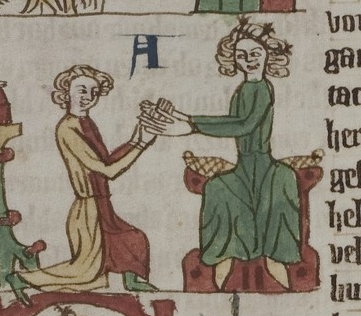 Vazal vkládá ruce do rukou svého pána (Sachsenspiegel – Lehnrecht, Cod. Pal. germ. 164, fol. 9v)
Lenní rituál v obrazech – přísaha věrnosti
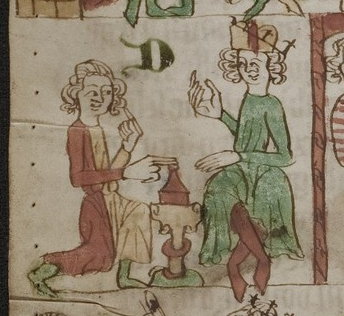 Vazal skládá přísahu věrnosti na relikviář (Sachsenspiegel – Lehnrecht, Cod. Pal. germ. 164, fol. 1v)
Lenní rituál v obrazech – předání léna
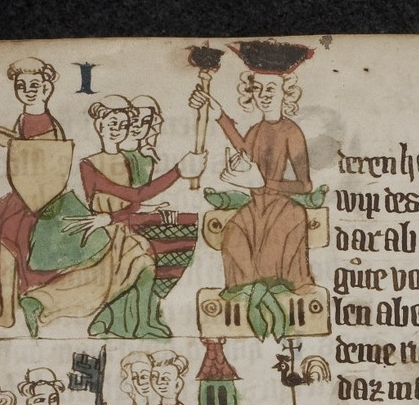 Král uděluje knězi a ženě léno symbolizované žezlem (Sachsenspiegel – Lehnrecht, Cod. Pal. germ. 164, fol. 1v)
Lenní rituál v obrazech - investitura II
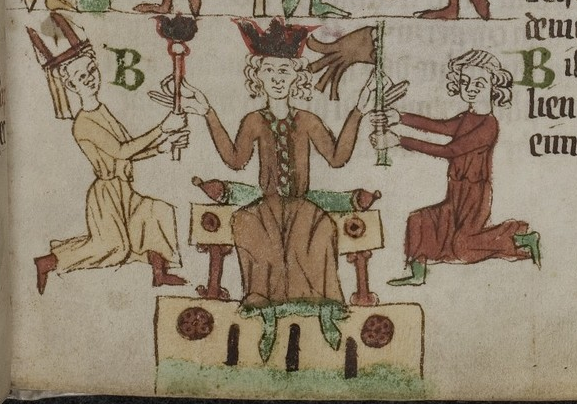 Římský král uděluje církevní a světská léna (Sachsenspiegel - Lehnrecht, Cod. Pal. germ. 164, fol. 5r)
Západoevropský model – Lenní pyramida dle Sachsenspiegelu
král
cír. knížata
Heerschild = právo vyzvat vazaly k voj. podpoře v boji,
lenní způsobilost
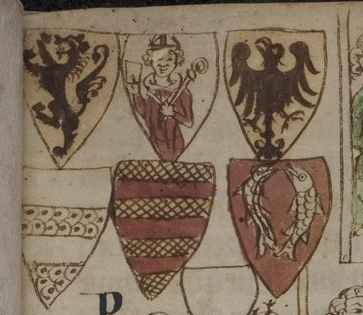 svět. knížata
svobodní páni
„šefové“ a ministeriálové
vazalové „šefů“ a ministeriálů
Kritika feudalismu
1. Konstrukce feudalismu spočívá v nejstarších vývojových fázích na nedostatečné pramenné základně.
2. Mnohovýznamové dobové termíny jsou nekriticky přijímány za důkaz existence právních institucí ve smyslu vědeckého modelu.
3. Středověká realita skrytá za „lenní terminologií“  je natolik proměnlivá, že se výkladový model feudalismu zdá být příliš zjednodušující až zavádějící.
4. Nexus mezi beneficiem a vazalem se při kritickém čtení všech dostupných pramenů nejednou rozvolňuje.
Dekonstrukce feudalismu – Susan Reynolds
Pojem/koncept feudalismu








Lenní terminologie	               Historická skutečnost
Pojem/koncept feudalismu: lenní právo produktem byrokratizujícího se správního aparátu a profesionalizujícího se juristického myšlení ve 12. století x koncept feudalismu dílem univerzitních učenců na poli feudistiky 16.-17. století
Lenní terminologie: nepřesná
Historická skutečnost: diferencovaná, zahrnující různé typy společenských a majetkových vztahů
METODA: Testování moderního konceptu feudalismu na středověkých písemných dokladech
Sémiotický trojúhelník